5) Polar coordinates
5.1) Polar coordinates and equations
Chapter CONTENTS
Your turn
Worked example
Your turn
Worked example
Your turn
Worked example
Your turn
Worked example
Your turn
Worked example
Your turn
Worked example
Your turn
Worked example
Your turn
Worked example
5.2) Sketching curves
Chapter CONTENTS
Your turn
Worked example
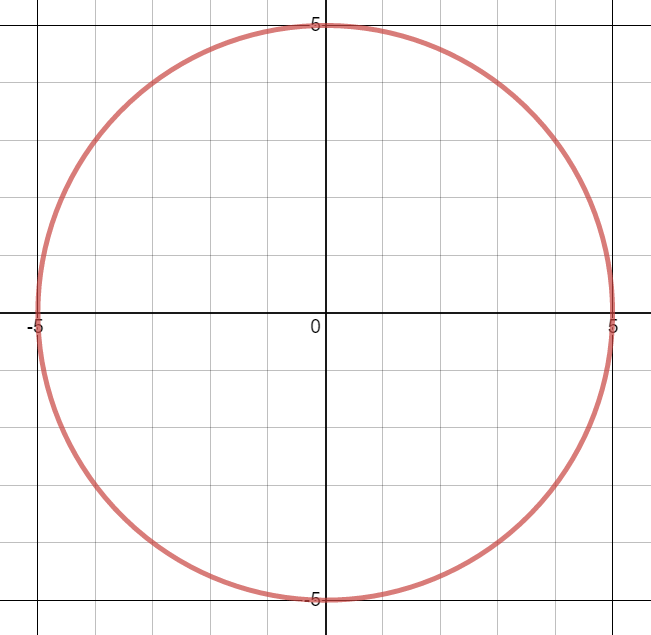 Graphs used with permission from DESMOS: https://www.desmos.com/
Your turn
Worked example
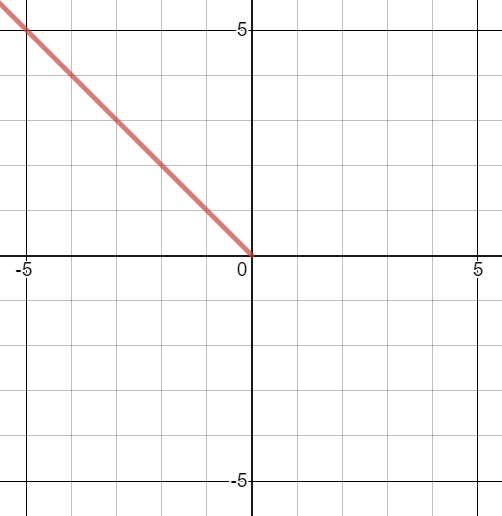 Graphs used with permission from DESMOS: https://www.desmos.com/
Your turn
Worked example
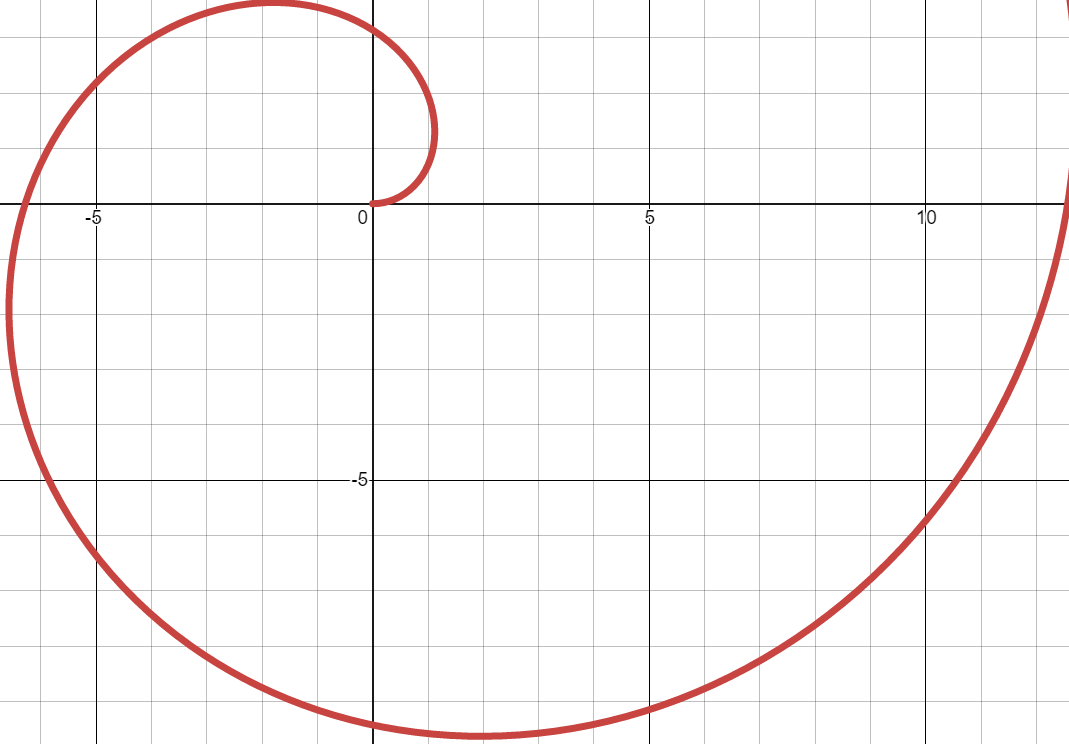 Graphs used with permission from DESMOS: https://www.desmos.com/
Your turn
Worked example
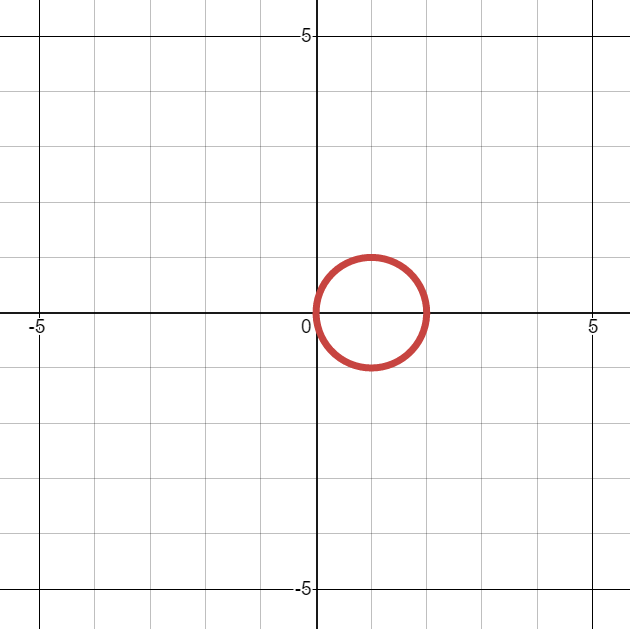 Graphs used with permission from DESMOS: https://www.desmos.com/
Your turn
Worked example
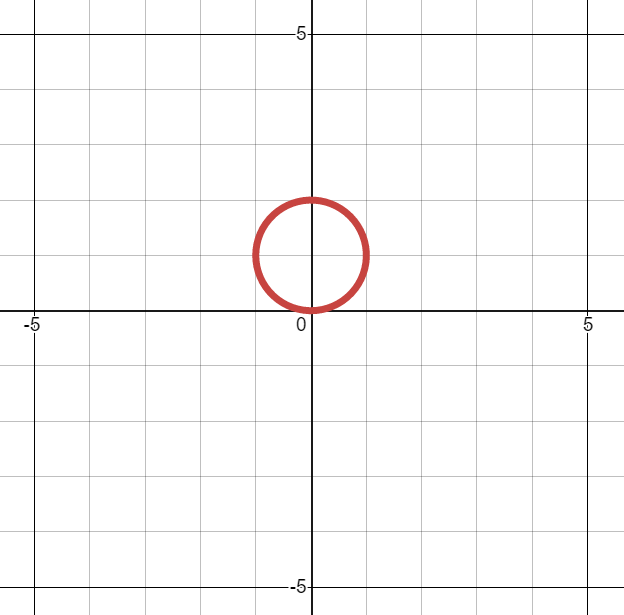 Graphs used with permission from DESMOS: https://www.desmos.com/
Your turn
Worked example
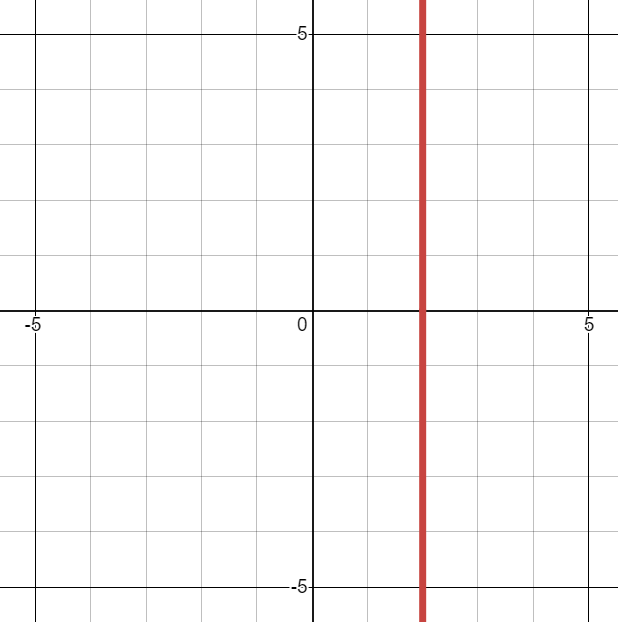 Graphs used with permission from DESMOS: https://www.desmos.com/
Your turn
Worked example
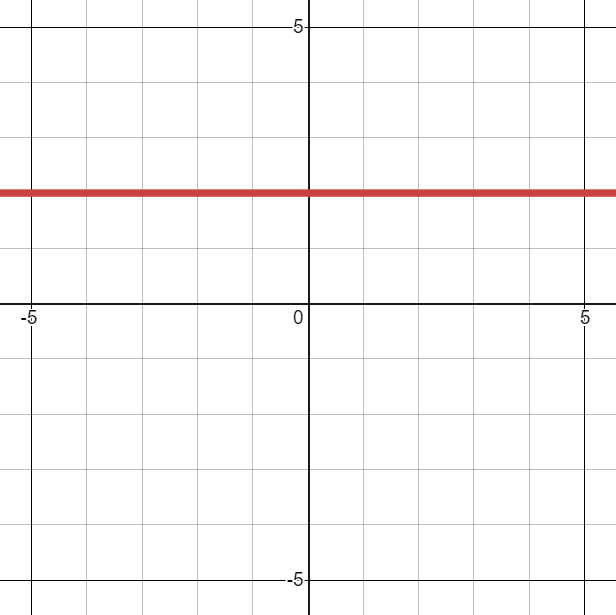 Graphs used with permission from DESMOS: https://www.desmos.com/
Your turn
Worked example
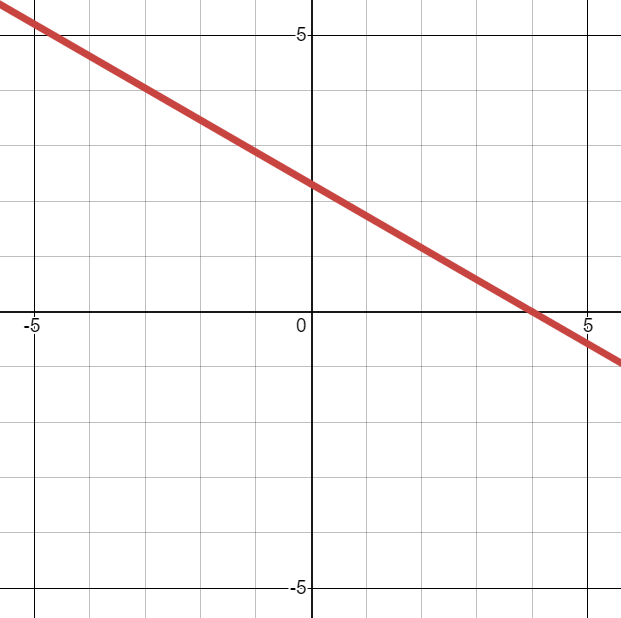 Graphs used with permission from DESMOS: https://www.desmos.com/
Your turn
Worked example
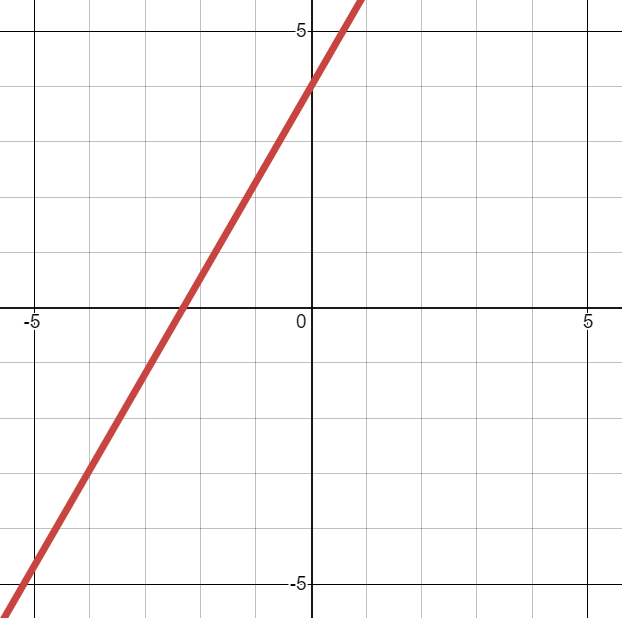 Graphs used with permission from DESMOS: https://www.desmos.com/
Your turn
Worked example
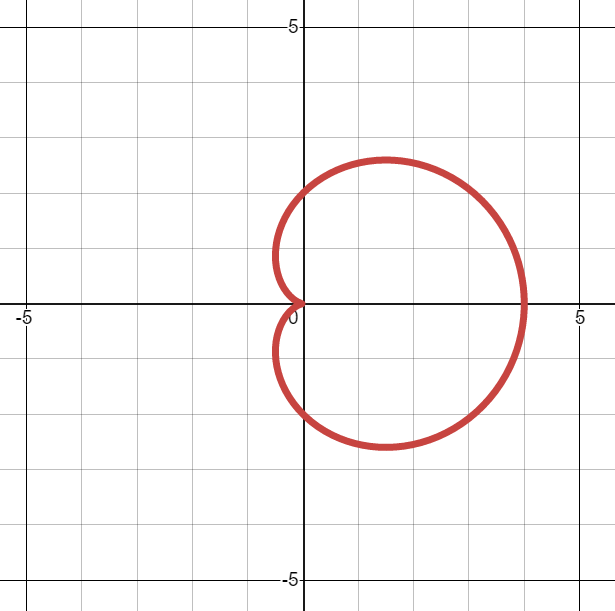 Graphs used with permission from DESMOS: https://www.desmos.com/
Your turn
Worked example
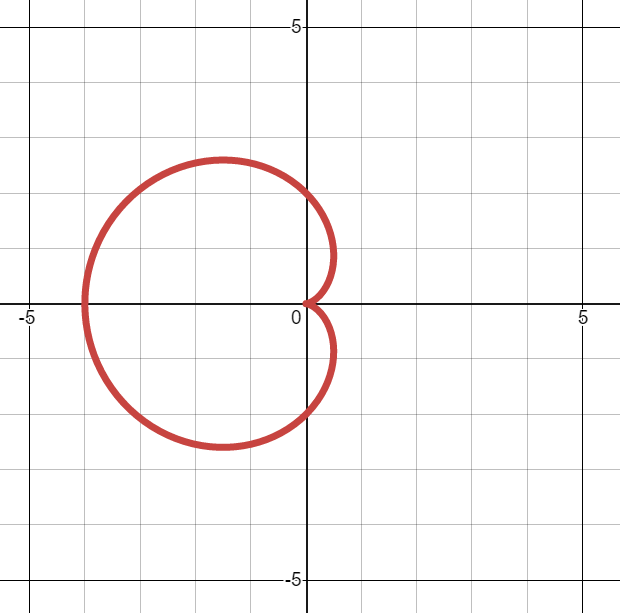 Graphs used with permission from DESMOS: https://www.desmos.com/
Your turn
Worked example
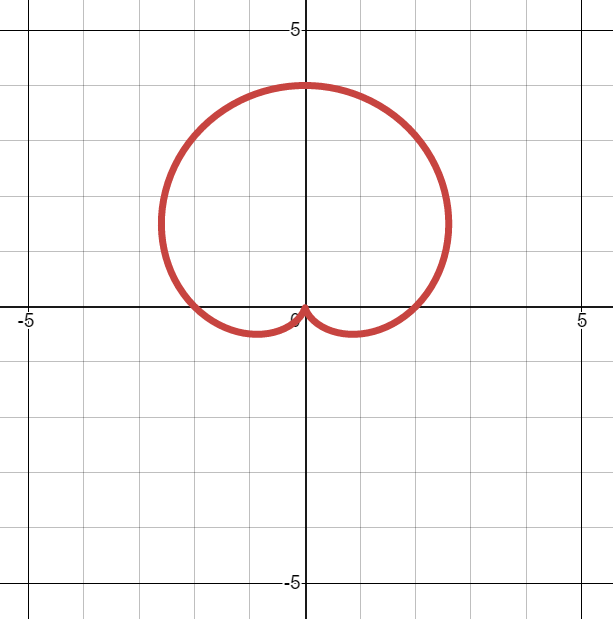 Graphs used with permission from DESMOS: https://www.desmos.com/
Your turn
Worked example
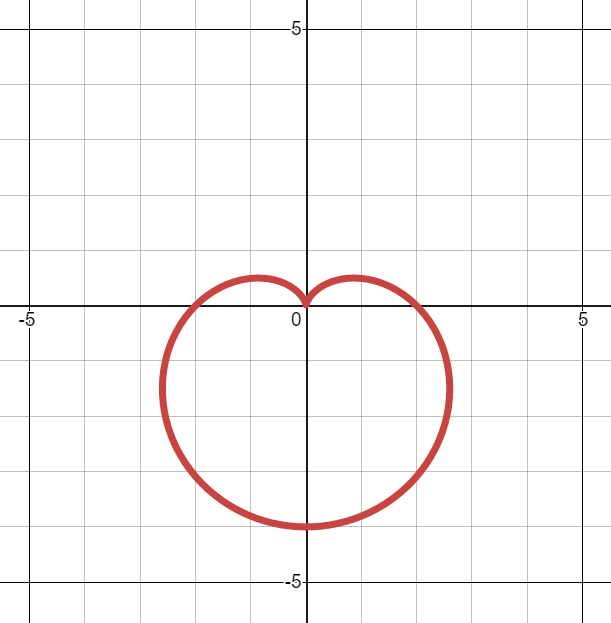 Graphs used with permission from DESMOS: https://www.desmos.com/
Your turn
Worked example
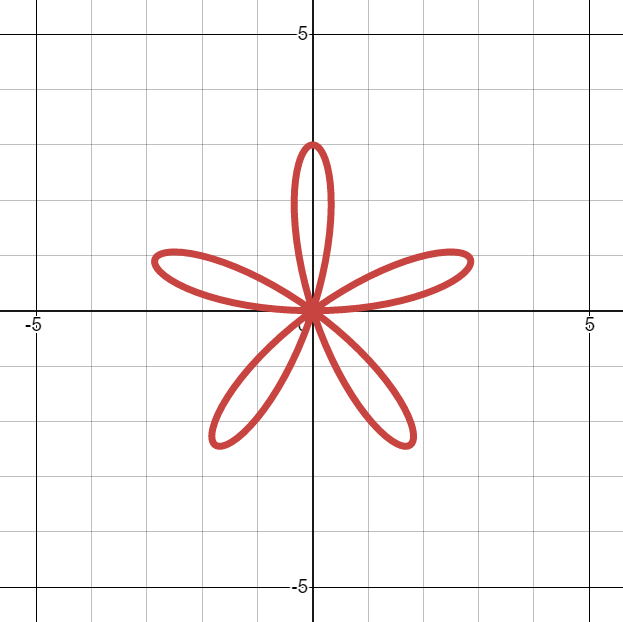 Graphs used with permission from DESMOS: https://www.desmos.com/
Your turn
Worked example
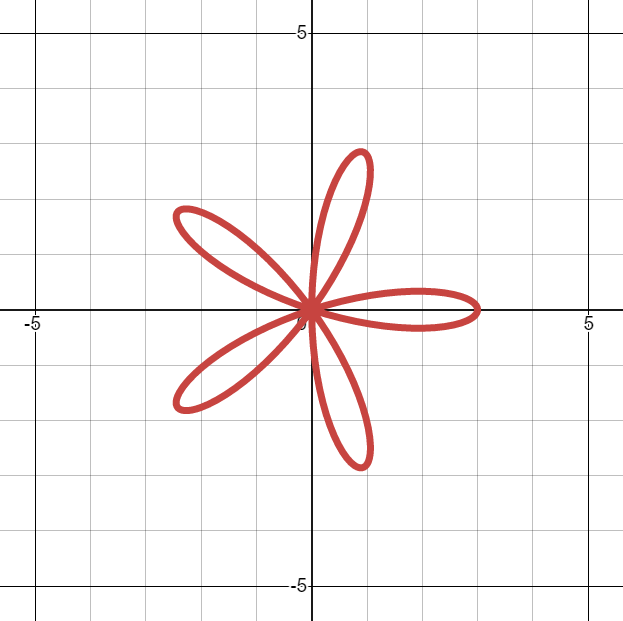 Graphs used with permission from DESMOS: https://www.desmos.com/
Your turn
Worked example
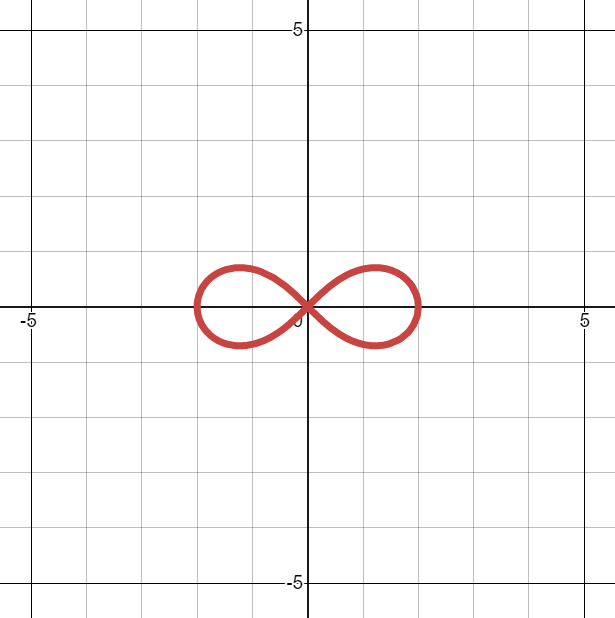 Graphs used with permission from DESMOS: https://www.desmos.com/
Your turn
Worked example
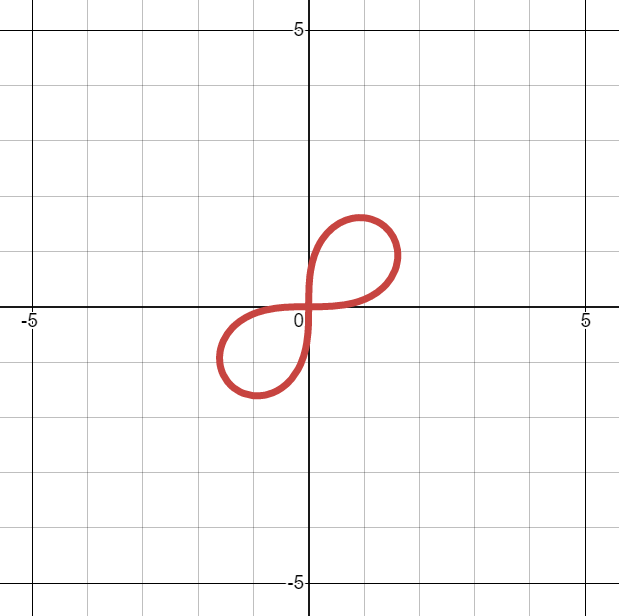 Graphs used with permission from DESMOS: https://www.desmos.com/
Your turn
Worked example
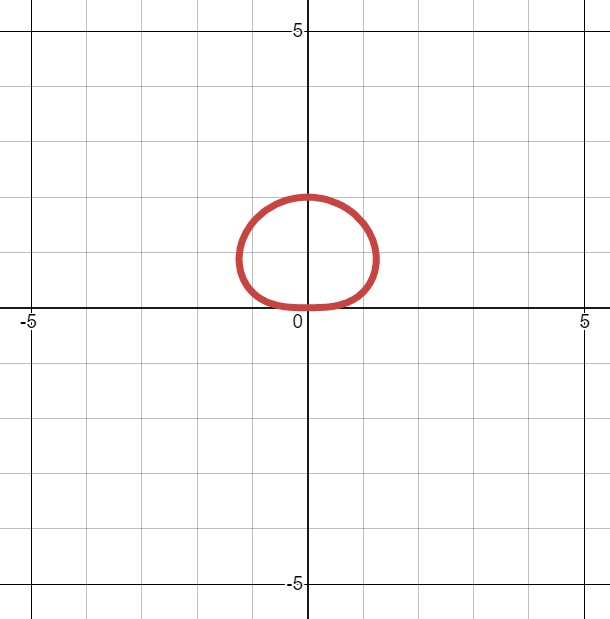 Graphs used with permission from DESMOS: https://www.desmos.com/
Your turn
Worked example
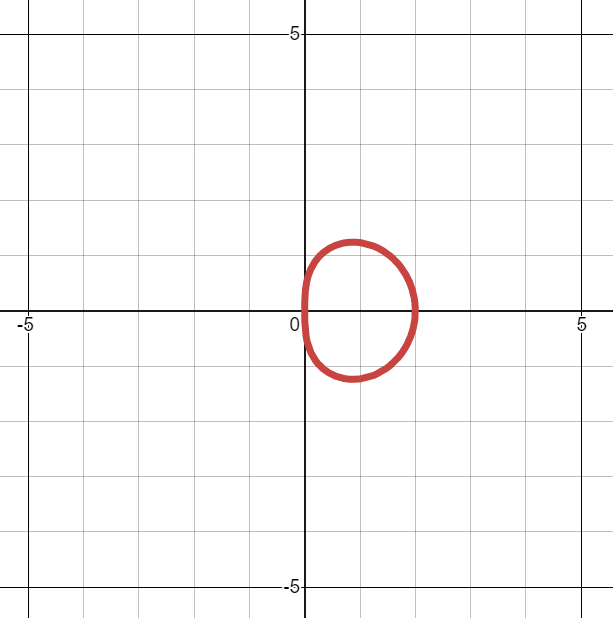 Graphs used with permission from DESMOS: https://www.desmos.com/
Your turn
Worked example
Sketches with intercepts and axes labelled. General shapes:
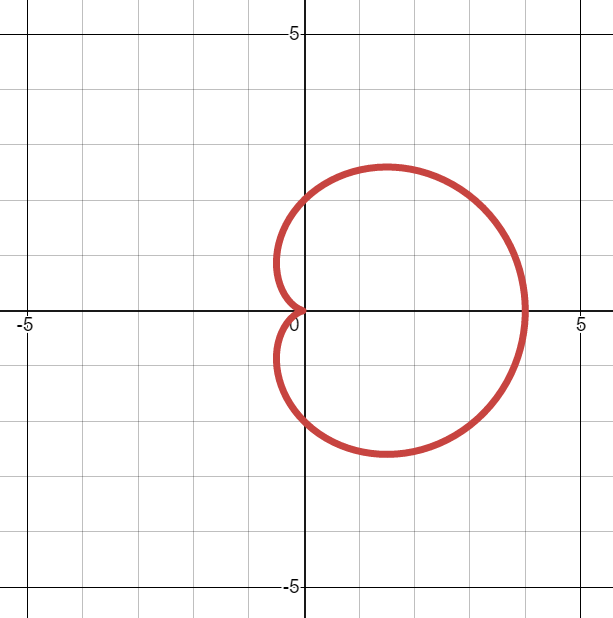 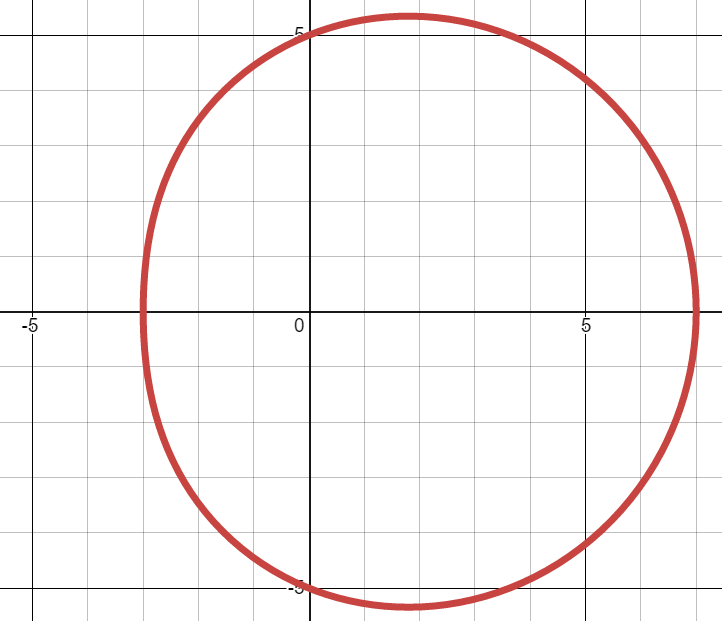 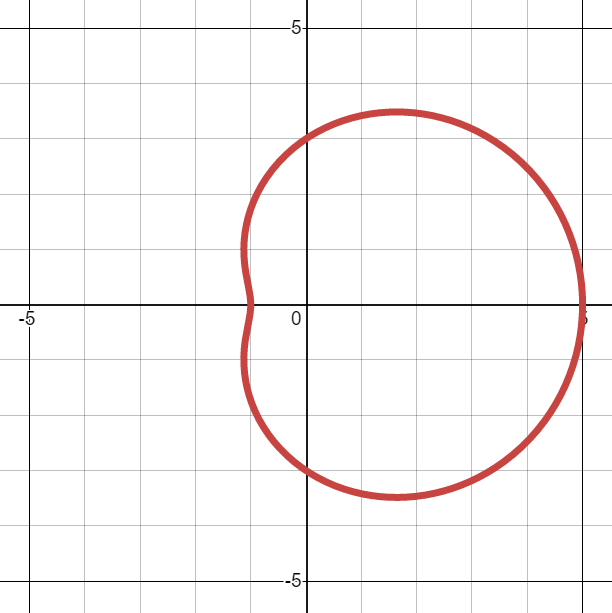 Graphs used with permission from DESMOS: https://www.desmos.com/
Your turn
Worked example
Sketches with intercepts and axes labelled. General shapes:
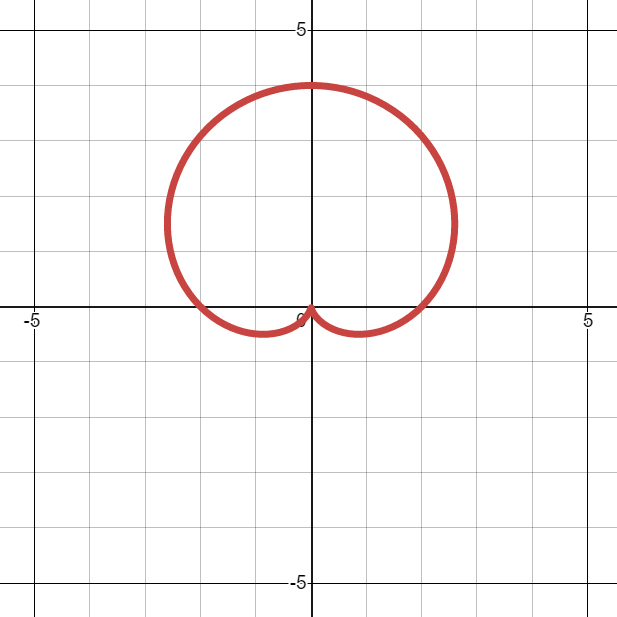 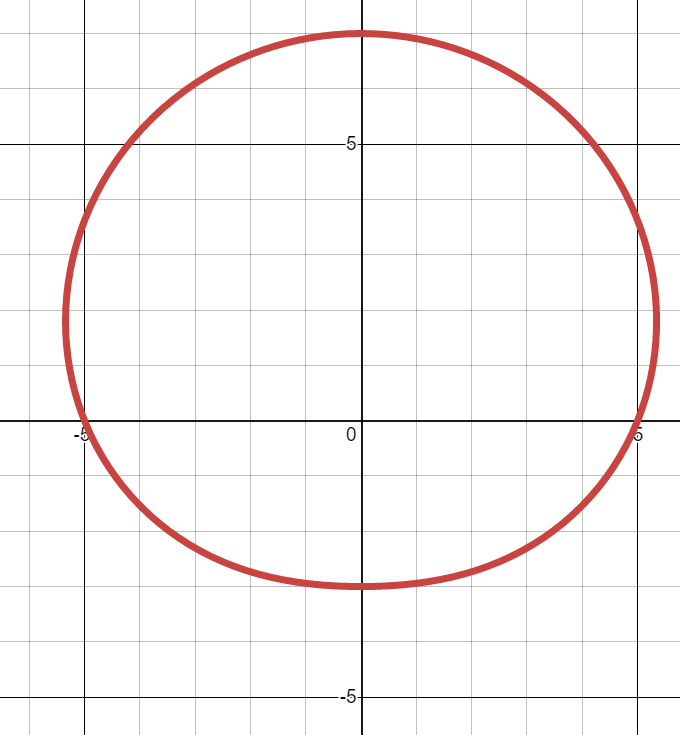 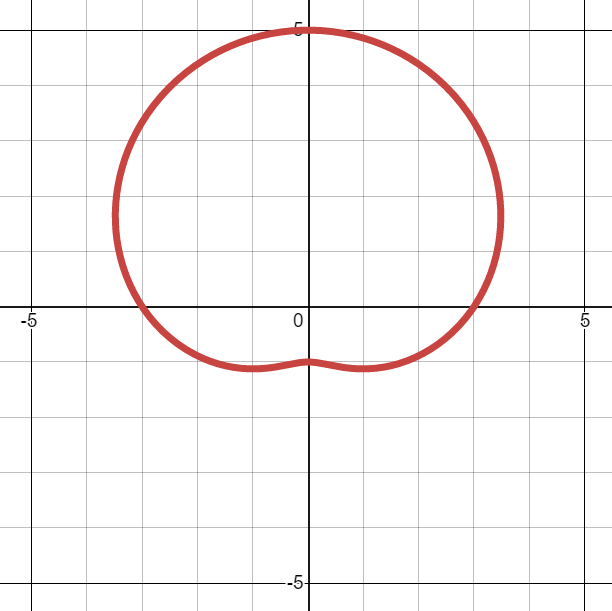 Graphs used with permission from DESMOS: https://www.desmos.com/
Your turn
Worked example
Shown
5.3) Area enclosed by a polar curve
Chapter CONTENTS
Your turn
Worked example
Your turn
Worked example
Your turn
Worked example
Your turn
Worked example
Your turn
Worked example
Your turn
Worked example
5.4) Tangents to polar curves
Chapter CONTENTS
Your turn
Worked example
Your turn
Worked example
Your turn
Worked example
Your turn
Worked example
Your turn
Worked example
Your turn
Worked example
Your turn
Worked example
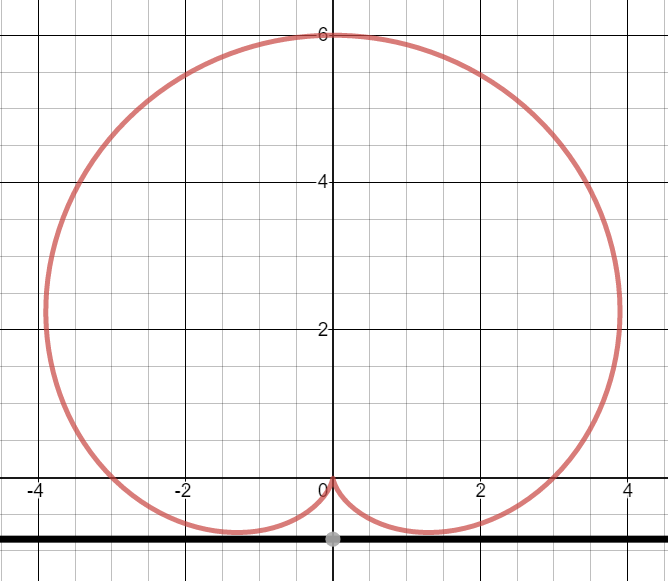 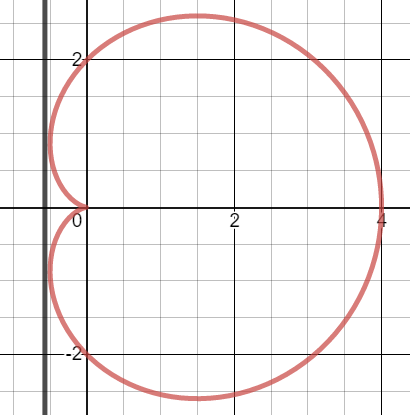 Graphs used with permission from DESMOS: https://www.desmos.com/